Guide de l’animateur
KIT CHUTE DE HAUTEUR 2024
POUR LES CFA
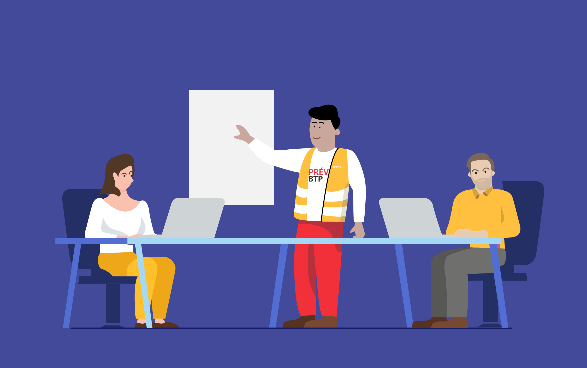 Objectifs du kit
Mieux percevoir le risque de chute de hauteur idéalement avant la formation préparant à la ©R408*
Reconnaître le risque de chute de hauteur comme un des risques majeurs et commun à tous les métiers de la branche
Classer et hiérarchiser les solutions de prévention adaptées selon le/la/le(s) situations de travail en hauteur
Agir en sécurité dans une situation de travail en hauteur

*R408 :
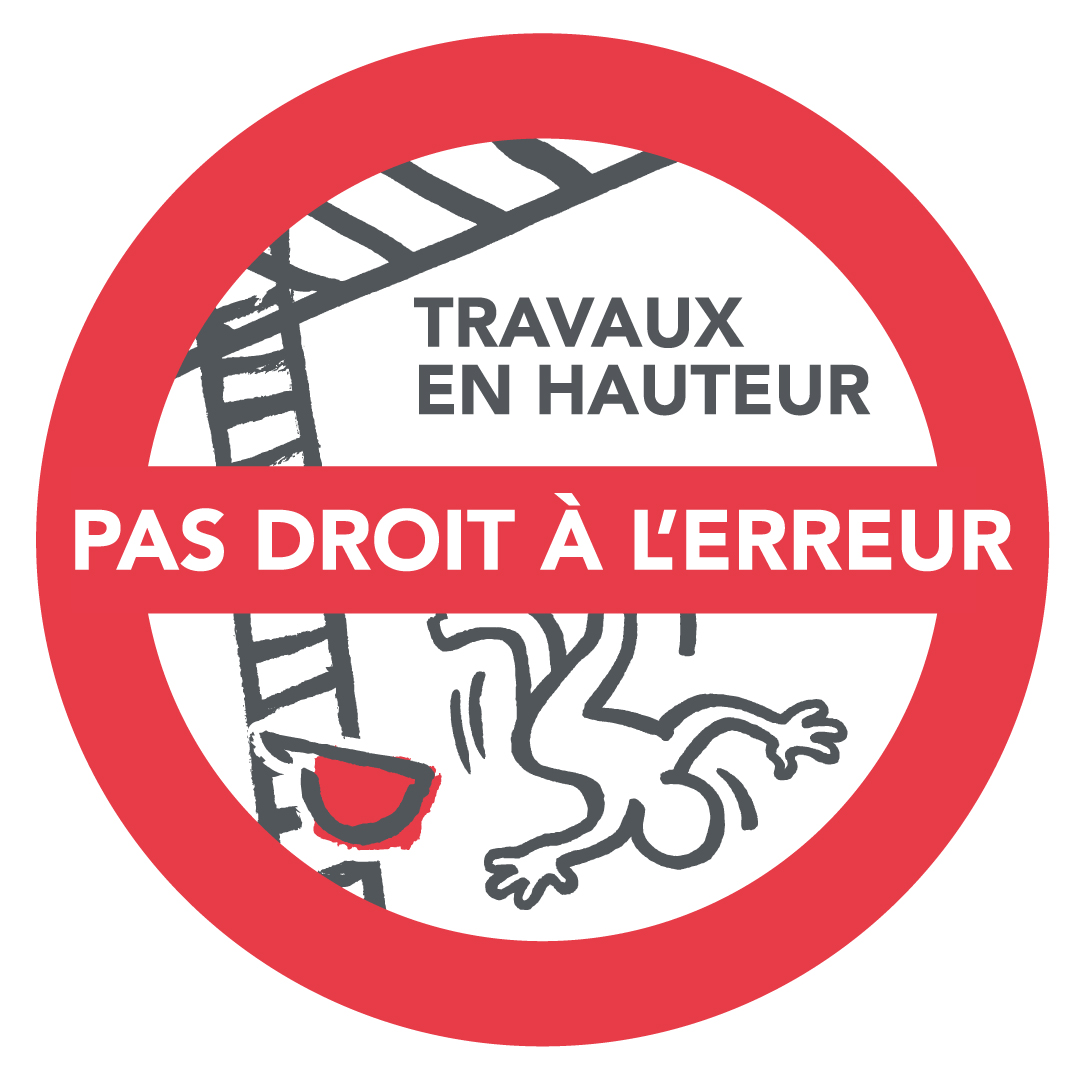 Document de référence R408
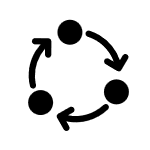 Vue d’ensemble
Ce kit se décompose en 2 fichiers à télécharger suivant les consignes en page suivante. Sur la page de téléchargement, vous trouverez également des outils de formation supplémentaires autour du risque de chute de hauteur (e-learning, affiches…)
L’animation dure de 1h00 à 1h30 et se découpe en 4 temps :
La perception du risque de chute de hauteur par les jeunes apprenants
La réalité autour de l’accidentologie en lien avec le travail en hauteur pour le BTP (statistiques de sinistralité)
Les principales causes de chute de hauteur dans le BTP
Les solutions de prévention : comment sécuriser le travail en hauteur ?
Le matériel à prévoir : 
Formateur : PC avec connexion internet et vidéo projecteur avec un partage de son
Apprentis : smartphone avec lecteur de QR Code et connexion internet ou wifi de ton établissement
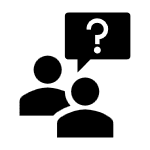 Avant de démarrer !
Aller sur le site www.préventionbtp.fr - Espace formateur et enseignant
Le kit apparaît dans le carrousel des produits. Il suffit de télécharger :

Le guide du formateur (un guide pour vous détailler le déroulé de l’animation)  
Le support d’animation (le contenu de la formation à animer) appelé : kit TH OPPBTP septembre 2024.pptx
Ressources
Ressources complémentaires
E-learning échafaudage roulant
https://www.preventionbtp.fr/formation/e-learning/utiliser-un-echafaudage-roulant-en-securite/PaWVmMtdeZDwJnMGM5Dbyh
E-learning Harnais
https://www.preventionbtp.fr/formation/e-learning/utiliser-un-harnais-et-des-systemes-d-arret-de-chute/CNShSxpNyrxVcT6uJGtUBD
Boite à outils travaux en hauteur 
https://www.preventionbtp.fr/ressources/boites-a-outils/chutes-de-hauteur-dans-le-btp
Affiches Travaux en Hauteur 
https://www.preventionbtp.fr/ressources/boites-a-outils/chutes-de-hauteur-dans-le-btp 
 Sélectionner le format Affiche